MINOS Discussion
Robert Plunkett
DOE Site Visit
August, 2010
The MINOS Experiment
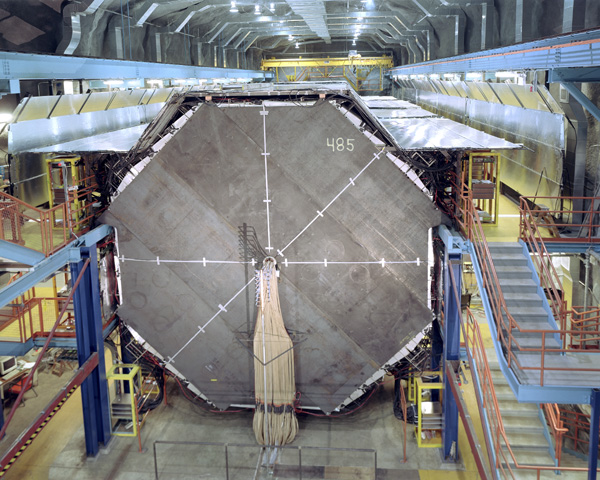 Two-detector, long base-line neutrino oscillation experiment
Neutrinos from NuMI beam line
L/E ~ 500 km/GeV
atmospheric Δm2
2
Far Detector
735 km from Source
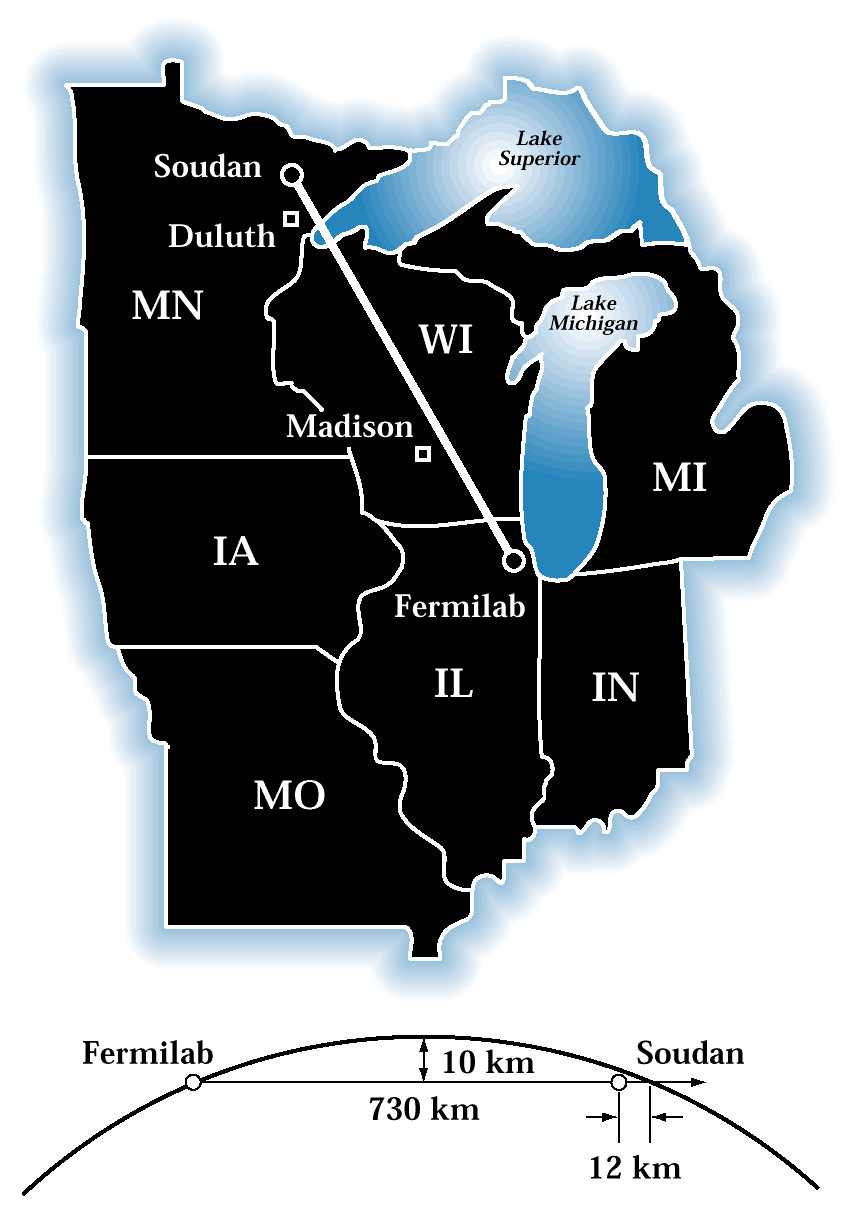 Two detectors mitigate
 	systematic effects
beam flux mis-	
	 modeling
neutrino interaction 
	uncertainties
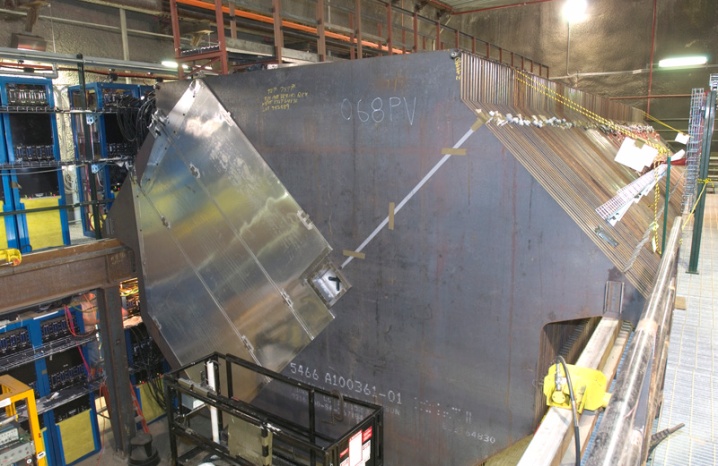 Near Detector
1 km from Source
30 Institutions, ~120 collaborators, 60 FTE’s
Principal MINOS Physics Achievements and Goals
Precision measurements of atmospheric-scale neutrino oscillation parameters |Dm232| and sin2q23 , using disappearance of nm. 2 PRL, 1 PRD,  PRL in prep.
Measure or bound unknown neutrino oscillation parameter q13 via search for appearance of process nm -> ne .  PRL, PRD Rapid Comm.
Directly measure atmospheric-scale oscillation parameters for anti-nm     PRL in prep.
Search for possible sterile neutrinos using neutral current spectrum  PRL, PRD, PRD in prep.
3
[Speaker Notes: P]
Far Detector neutrino Energy Spectrum
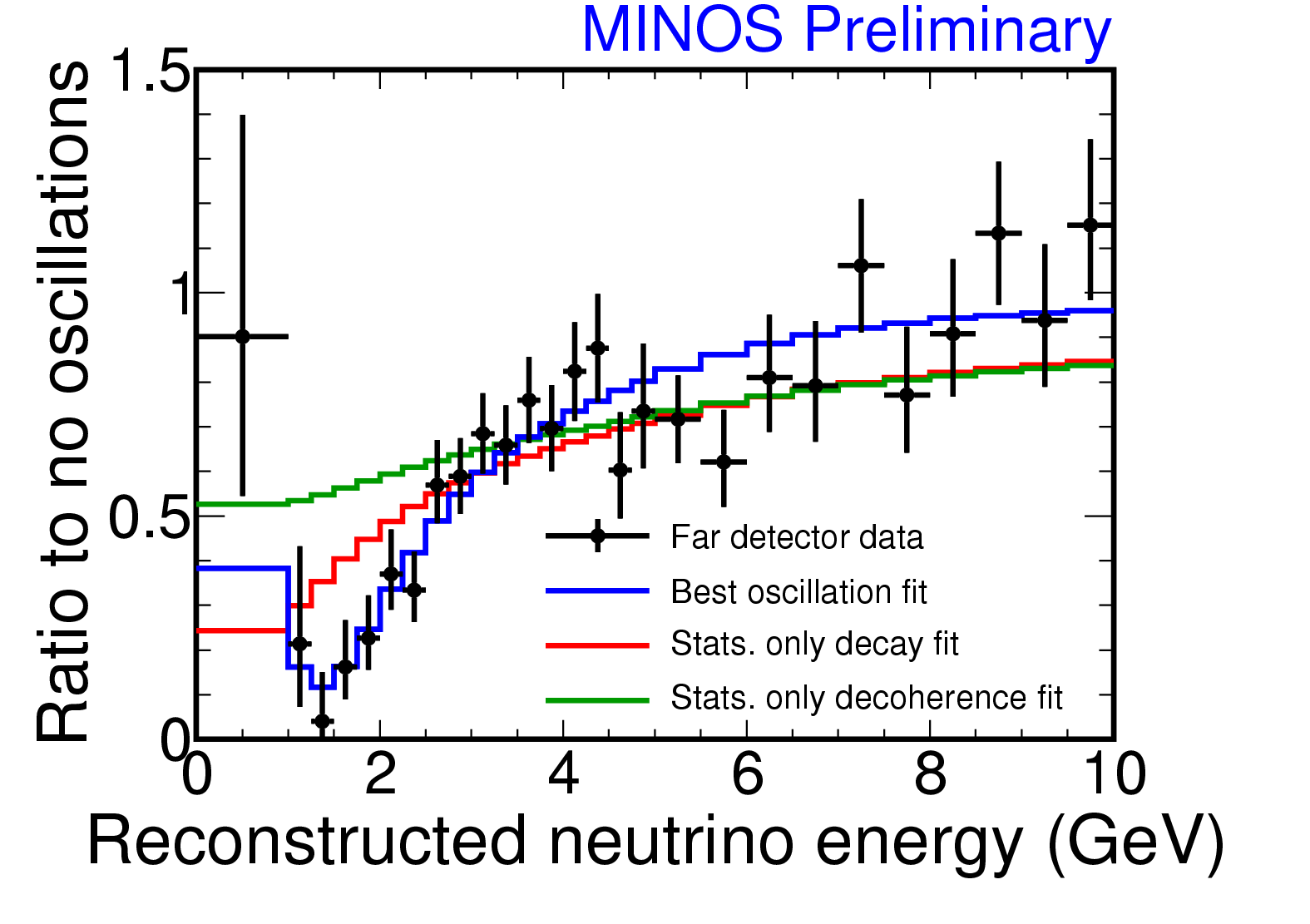 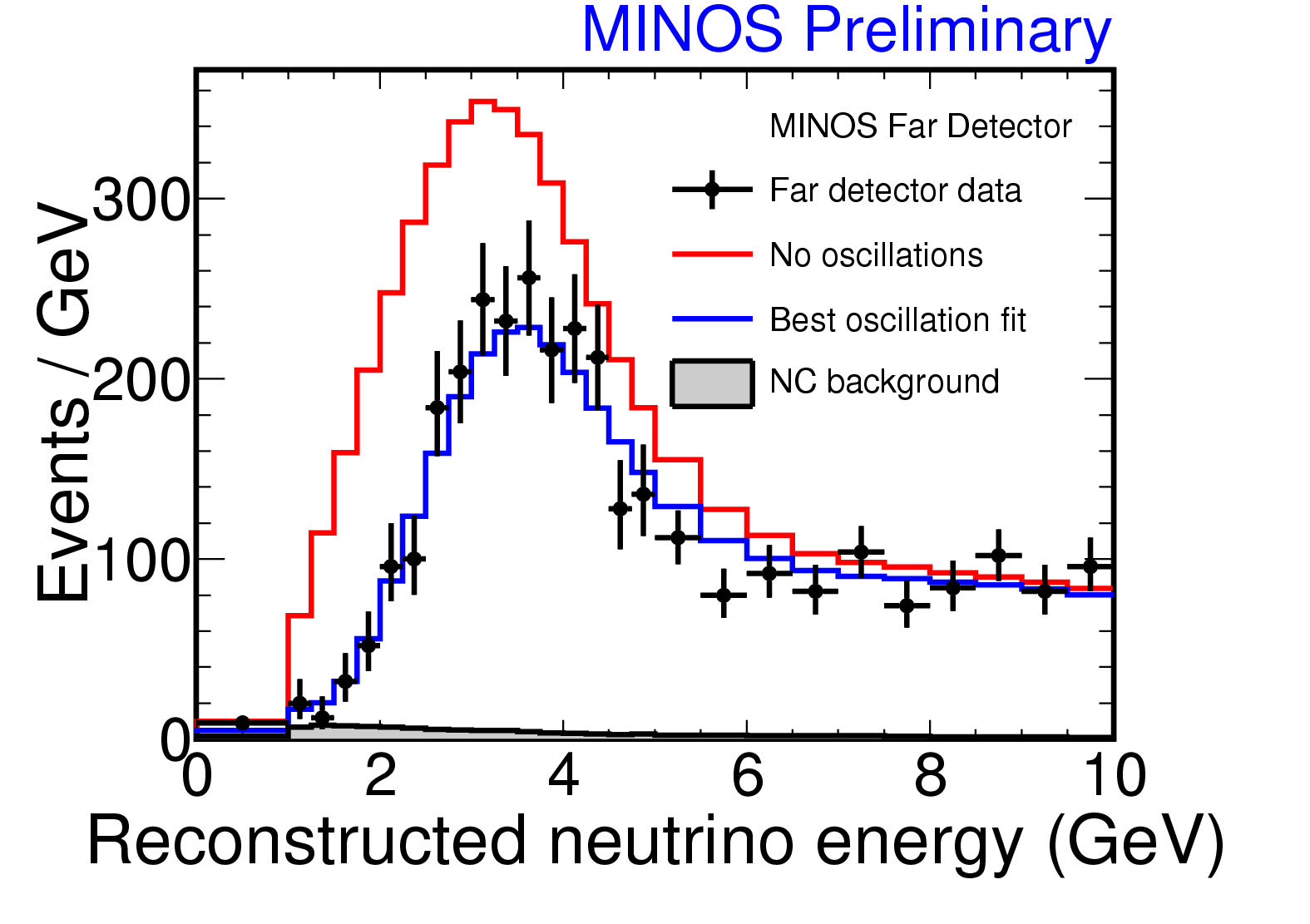 Oscillations fit the data well, 66% of experiments have worse χ2
Pure decoherence† disfavored:	> 8σ
Pure Decay‡ disfavored: > 6σ (7.8σ if NC events included)
†G.L. Fogli et al., PRD 67:093006 (2003)    ‡V. Barger et al.,PRL 82:2640 (1999)
4
Contours
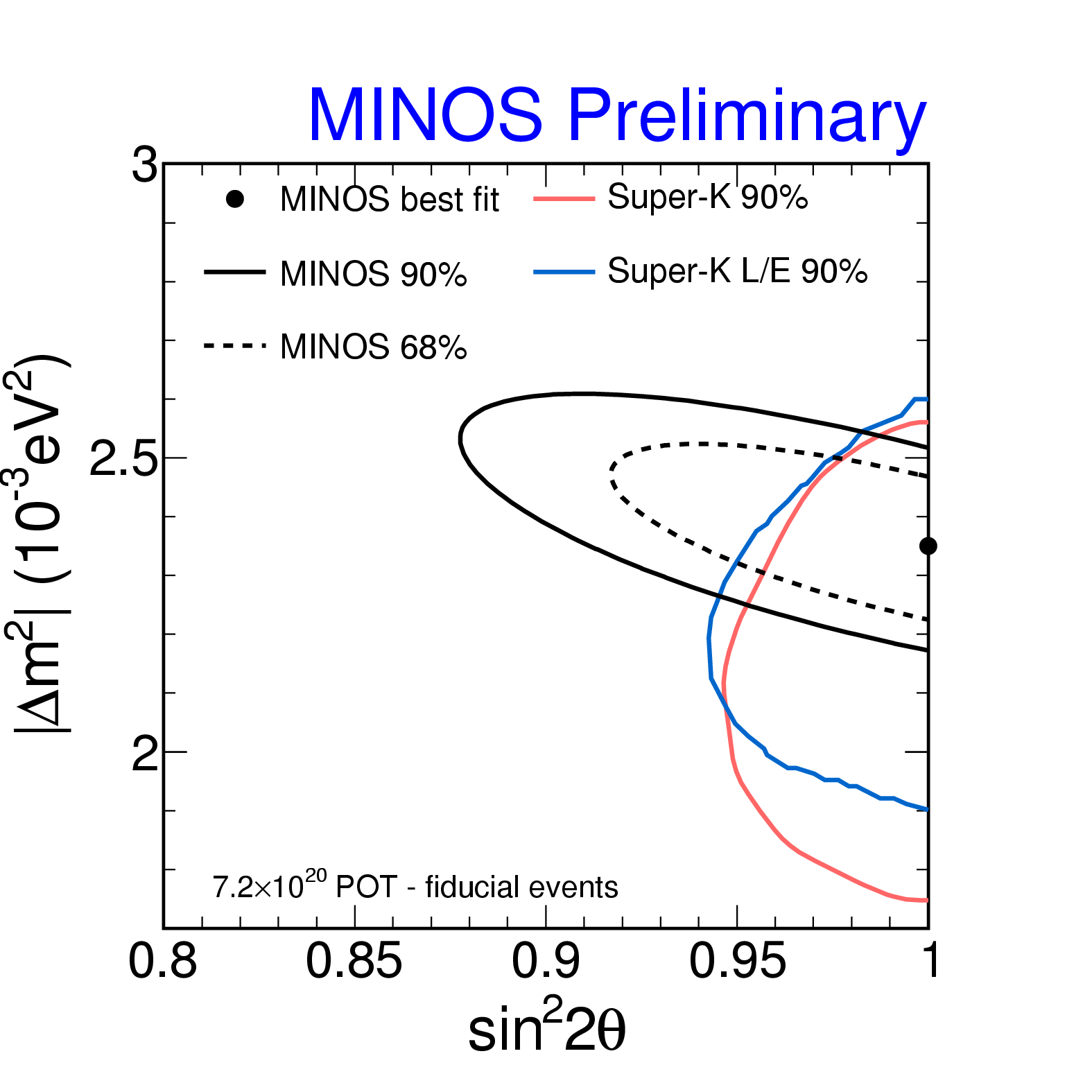 A number of analysis improvements have been implemented to improve sensitivity by about 10% over previous publications
Contour includes effects of dominant systematic uncertainties
normalization
NC background
shower energy
track energy
†
†SK preliminary
5
ne Appearance Results
Expect: 49.1±7.0(stat.)±2.7(syst.)
Observe: 54 events ( 0.7σ excess)
At dcp=0: sin2q13<0.12, with normal mass hierarchy
Improvements expected from analysis improvement , additional running.
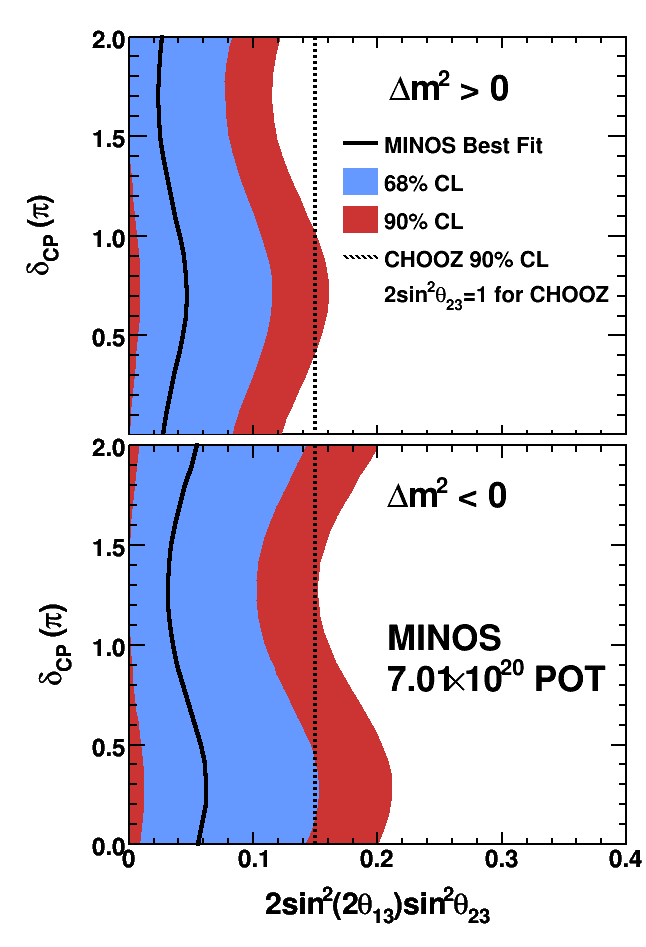 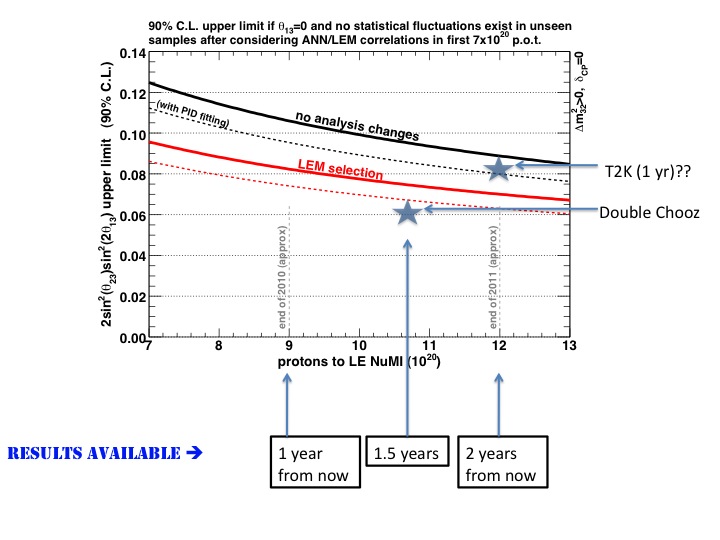 6
MINOS Anti-neutrino Run
No oscillation Prediction: 155
Observe: 97
No oscillations  disfavored at 6.3σ
Some tension with neutrino result.
More running expected in 2011
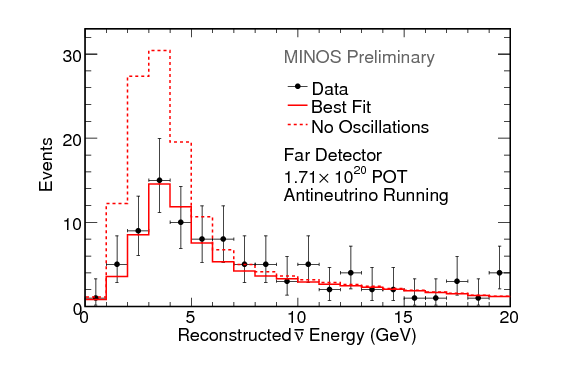 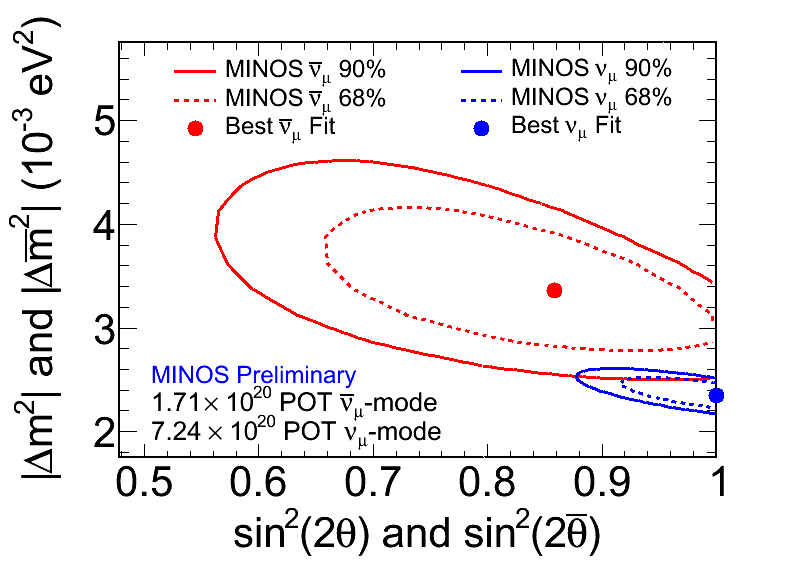 7
MINOS Fermilab Research FTE
Budgeted Research FTE for MINOS
4.5 in FY 2010, decreasing to 1.9 in FY2011
All  numbers are Ph.D. scientists – about 8 people.
Most recent estimates show about 2.8 FTE active in research.
Difference largely because of post-doc promotion without replacement. 
Leadership roles (Co-spokesperson, publication chair, analysis group convenors)
Expect to require 2.5 in FY 2011
Attempting to increase post-doc contribution through joint work on new experiments, analysis on MINOS.
Important liaison with Indian institutions growing.
Currently 1 graduate student active (not shown in 2.8 above). Expect  another in FY2011
8
Further Discussion
Computing support
Adequate personnel working mostly on MINOS in FY2010, but will be under pressure to split time more.
Experiments, CD share tools as much as they can.
Collaboration handling main burden of legacy package support and MC production.
CD procurement process has proved lengthy, but staff help if there are problems (mostly disk).
Guests and Visitors
Critical for MINOS, both for operations and analysis. 
Helping ameliorate UK funding crisis. Win-win for UK, Fermilab.
Seeding emerging collaboration with Indian groups.
9
[Speaker Notes: xp]
Summary
Extremely productive year for MINOS experiment, with results figuring prominently at principal international conferences.
Fermilab research FTE contribution has evolved because of promotions, time-sharing on new experiments. AD contributions and now graduate students are important.
Active guest and visitor program.
Plans for 2011 include taking final data set for “conventional” oscillation measurements and significantly improving statistical accuracy of antineutrino measurements.
10
Additional Slides
NuMI
Numi has delivered exceptional running the last year  (orange = anti-n)=special runs)
Hopefully it will last for the next year!
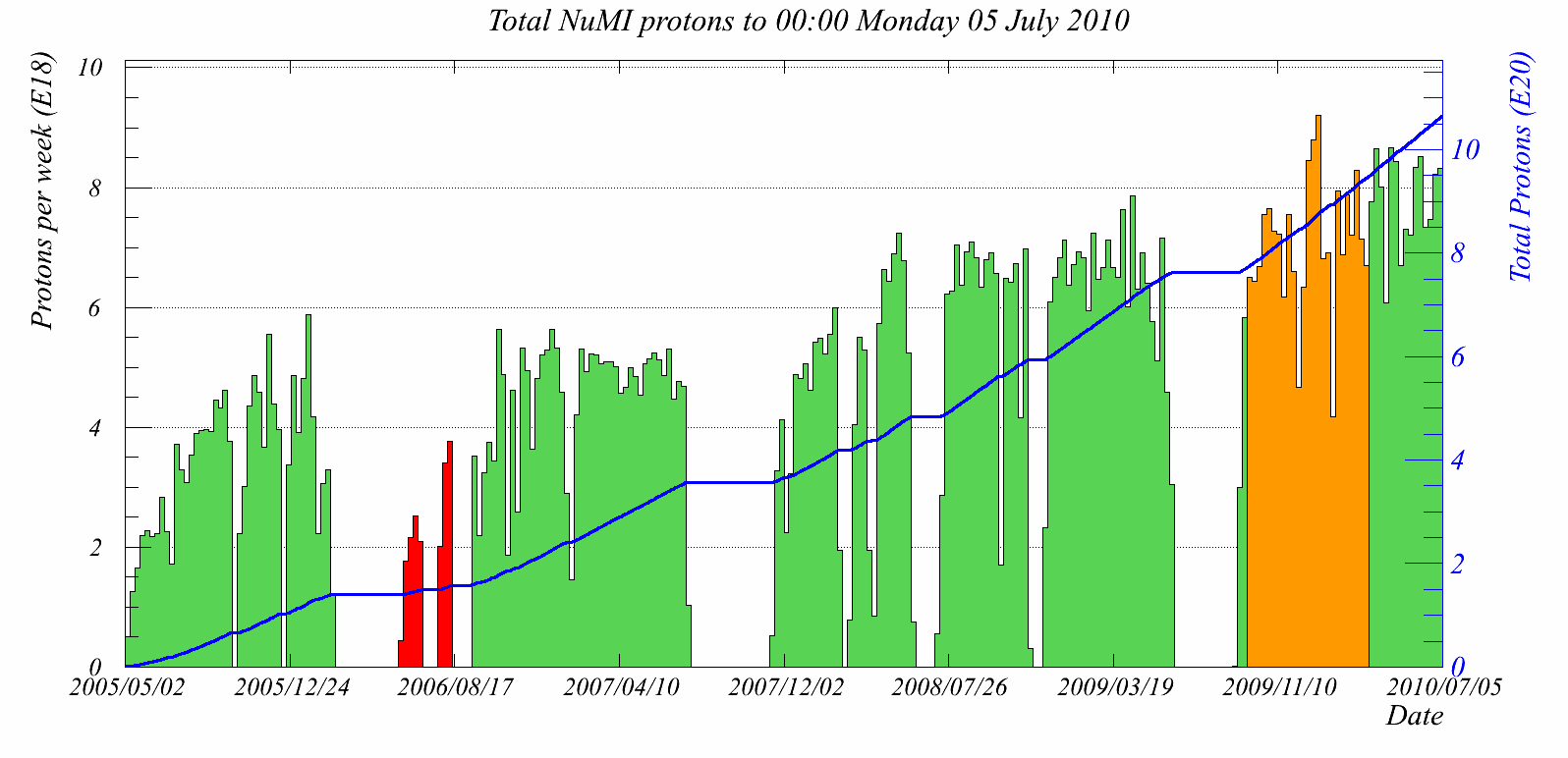 12
Neutral Currents in the Far Detector
13
Expect: 	757 events
Observe: 	802 events
No deficit of NC events
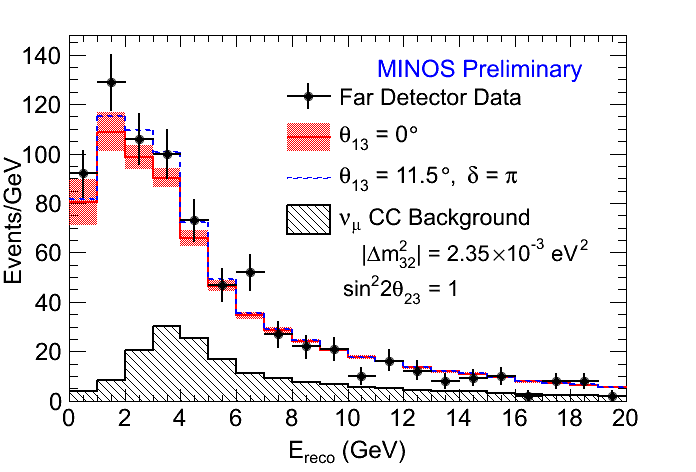 no (with) νe appearance
P. Vahle, Neutrino 2010
Making an anti-neutrino beam
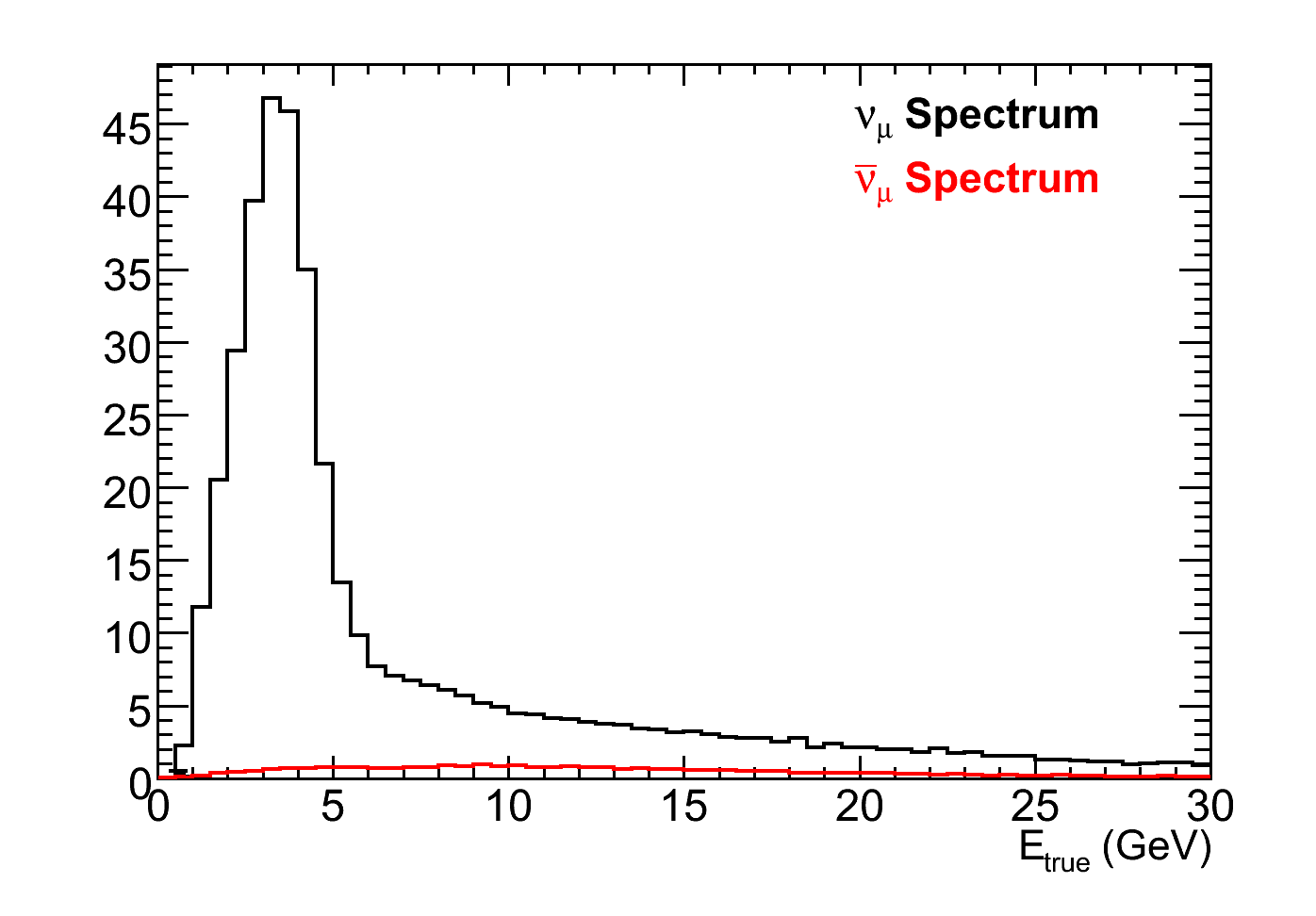 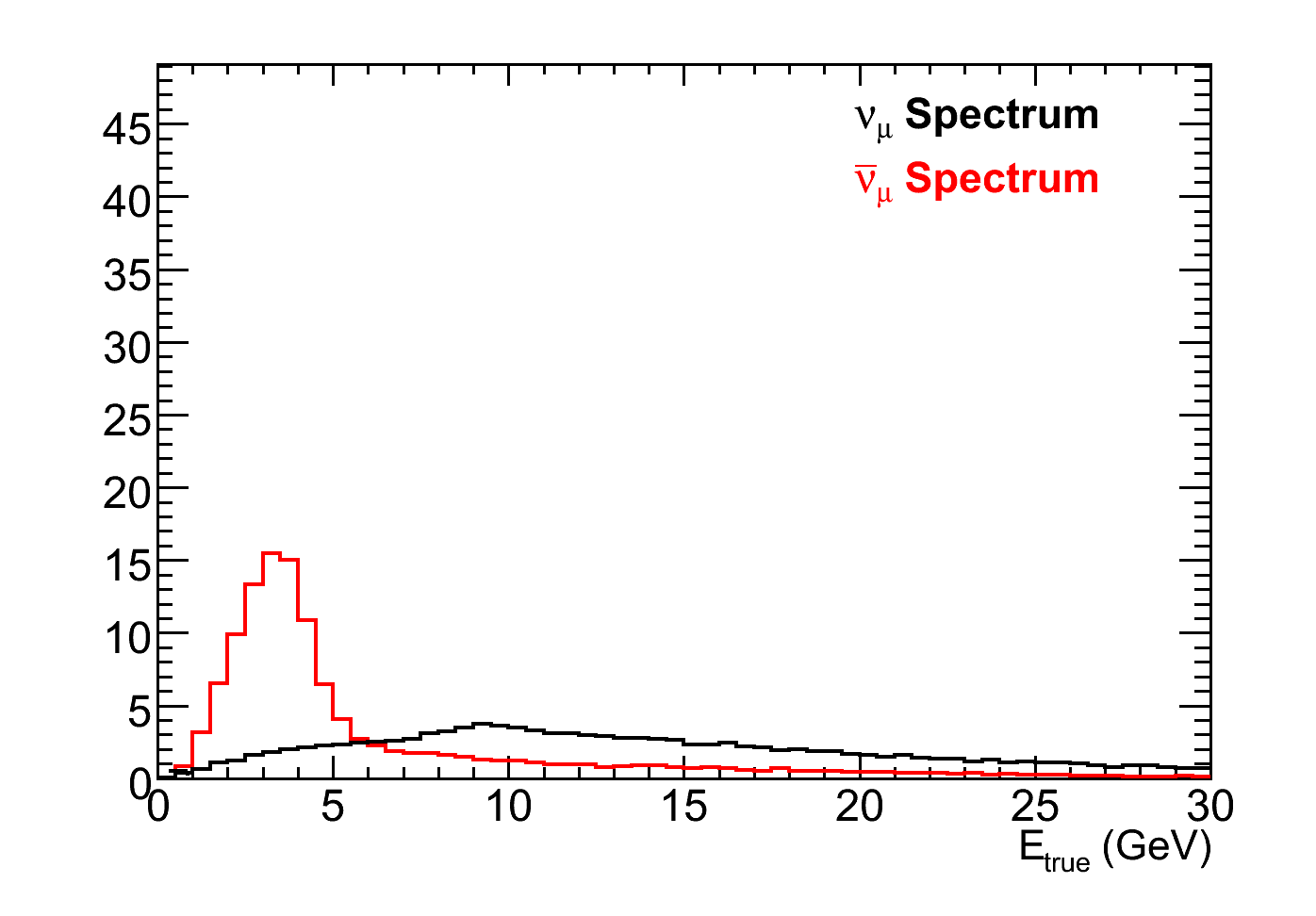 Neutrino mode
Horns focus π+, K+
Anti-neutrino Mode
Horns focus π-, K-
νμ= 91.7% 
νμ= 7.0%
νe+νe = 1.3%
νμ= 39.9% 
νμ= 58.1%
νe+νe = 2.0%
Events
Events
Focusing Horns
Target
2 m
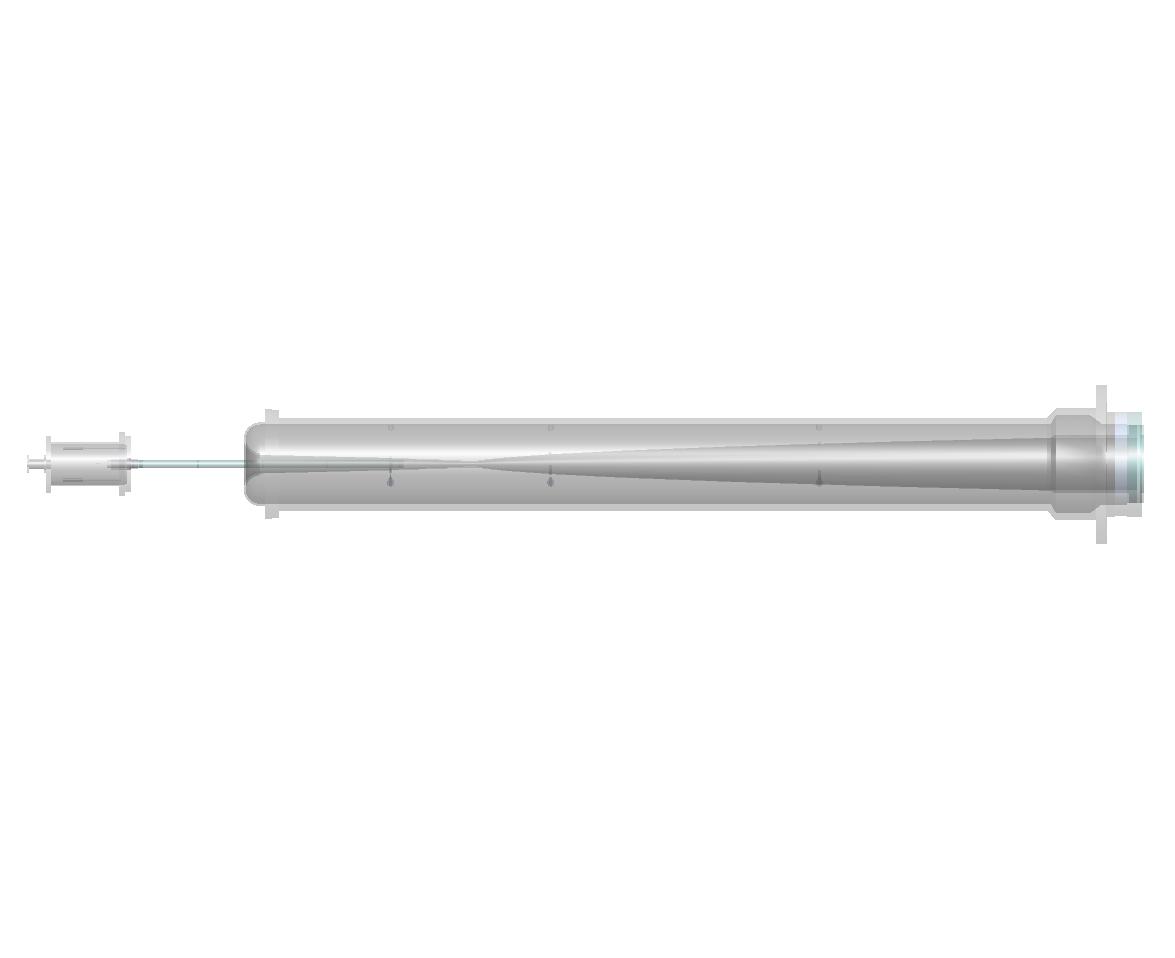 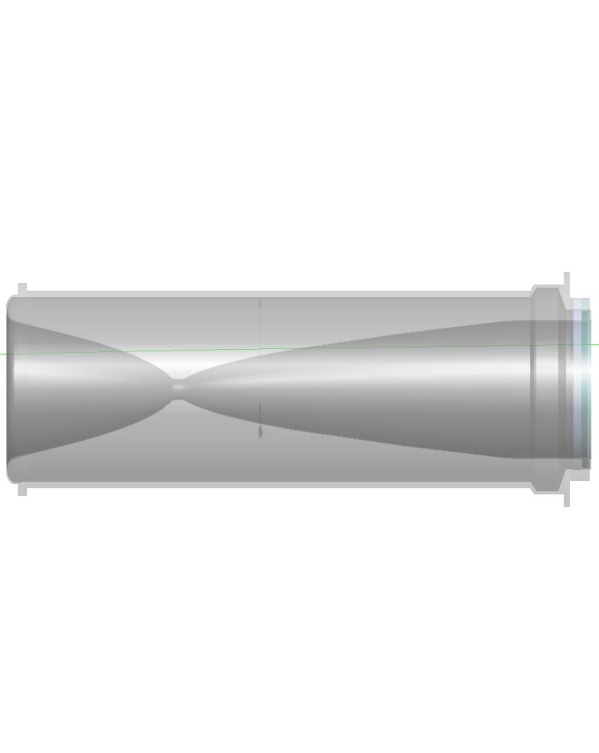 π+
νμ
120 GeV p’s from MI
νμ
π-
30 m
15 m
675 m
14
MINOS Collaboration FTE Statistics
5 publications in the last year
60 FTEs in total on MINOS but reducing /~120 total collaborators
20 FNAL personnel
A.Kreymer and R. Hatcher (CS)
D.Toretta (DAQ)
R.Plunkett (Co-Spoke)
P.Adamson, S. Childress, R. Zwaska (beam)
Brian Rebel (Publications chair)
15